1980-1990
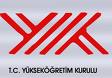 1980-1990
12 Eylül 1980
2547 Sayılı Yükseköğretim Kanunu (1981)
Türk Bilim Politikası 1983-2003 (1983)
Bilim ve Teknoloji Yüksek Kurulu (1983)
Yeni Üniversiteler
1990-2000
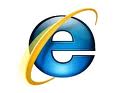 1990-2000
TÜBİTAK-DOPROG Bilim Adamı Davet Programı (1992)
TÜBİTAK-DOPROG Araştırma Destek Programı (1993)
Yeni Üniversiteler 
Türk Bilim ve Teknoloji Politikası 1993-2003
Internet (1993)
TÜBA (1993)
TUG (1996)